OUTDOOR
Porto Alegre/RS
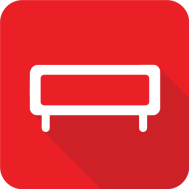 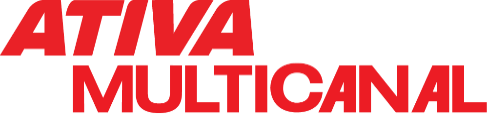 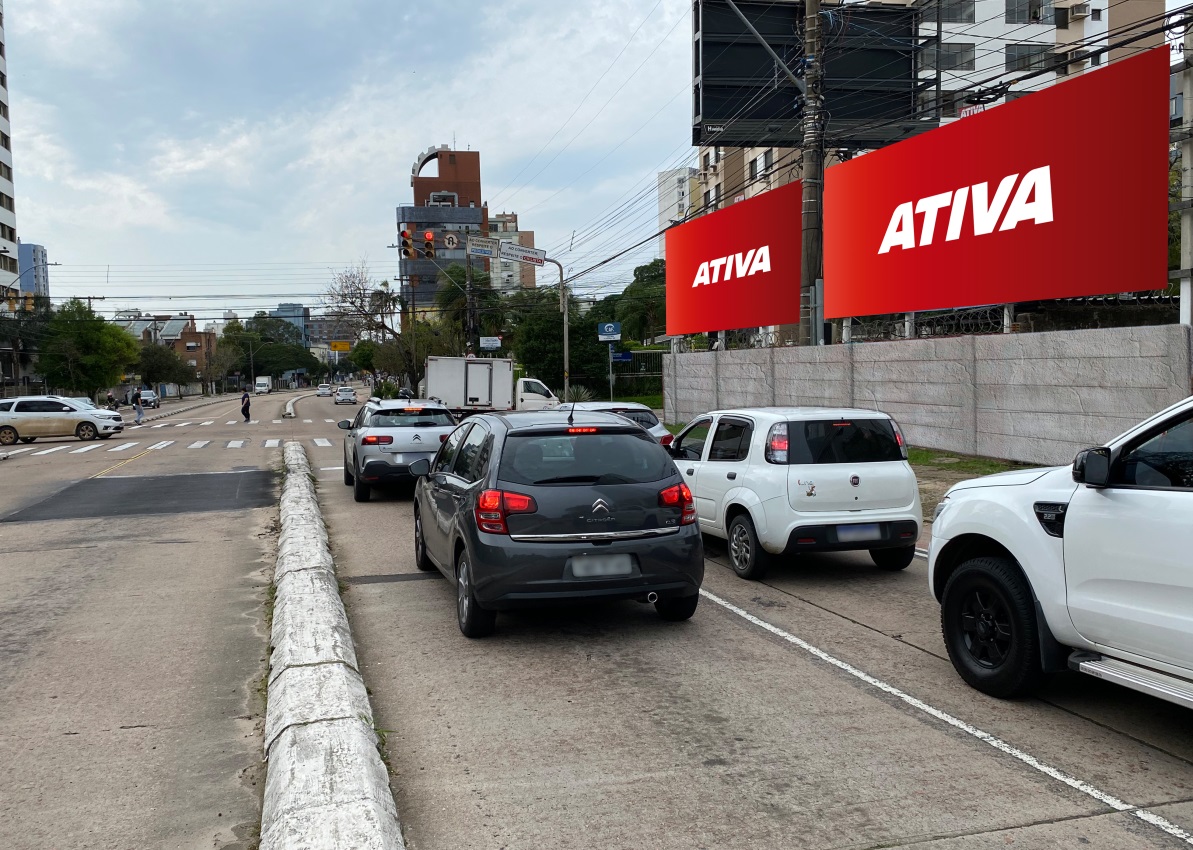 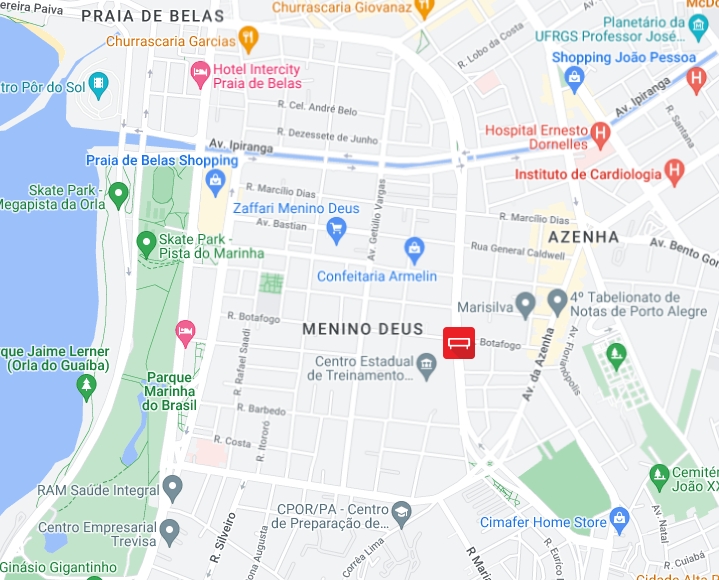 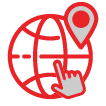 Av. Érico Verríssímo
Esq. Rua Botafogo
Bairro: Menino Deus
Formato: 9,00 x 3,00
REFERÊNCIAS
 Shoppings Praia de Belas e João Pessoa
 Orla do Guaíba
 Parque Marinha do Brasil
 Hospitais Ernesto Dornelles e Instituto do Coração
Código do ponto
018300 | 018301
POTENCIAL DE IMPACTOS MENSAIS: 3.640.220*
*EPTC/12